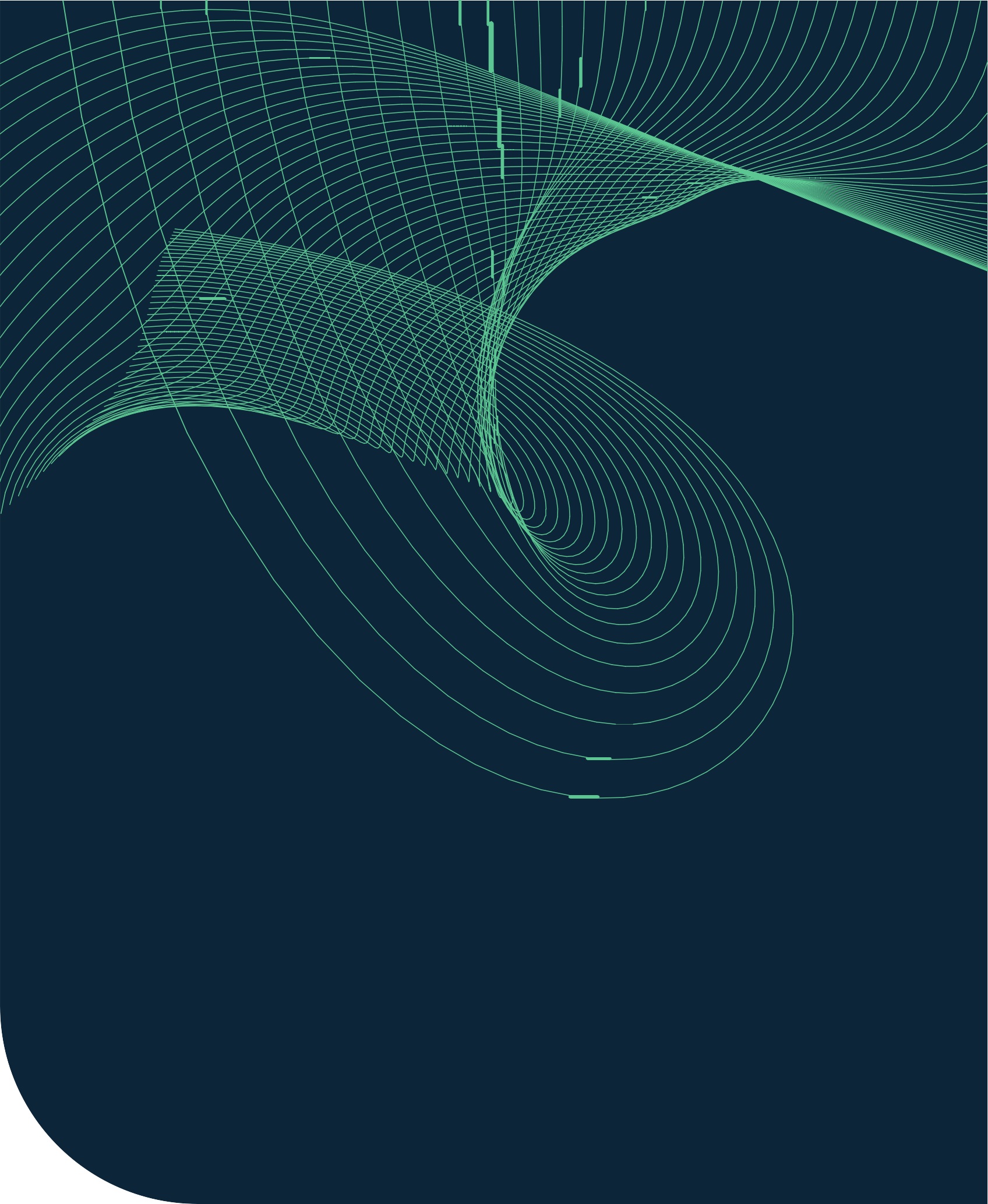 23 Haziran 2025
Haftalık
Model Portföy

Türkiye’nin Yatırım Şirketi © 2025
Türkiye'nin Yatırım Şirketi İle  Tanışmaya Hazır Mısınız?
Hisse Senetleri, Vadeli İşlemler, Forex İşlemleri, Varantlar ve Opsiyonlar  dahil olmak üzere çok çeşitli enstürmanlarda işlem yapma imkanı ve  küresel piyasaları parmaklarınızın ucunda deneyimleyin.
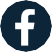 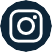 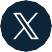 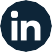 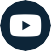 albyatirim.com.tr
@Albyatırım
@albyatirim
@ALBYATIRIM	@Alb Yatırım
@ALB-Yatirim
Haftalık Model Portföy
10 Mart 2025
23Haziran2025 – 27 Haziran 2 025 Tarihli Model Portföy
444 9 252
albyatirim.com.tr
Türkiye’nin Yatırım Şirketi © 2025
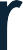 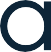 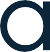 bilgi@albyatirim.com.tr
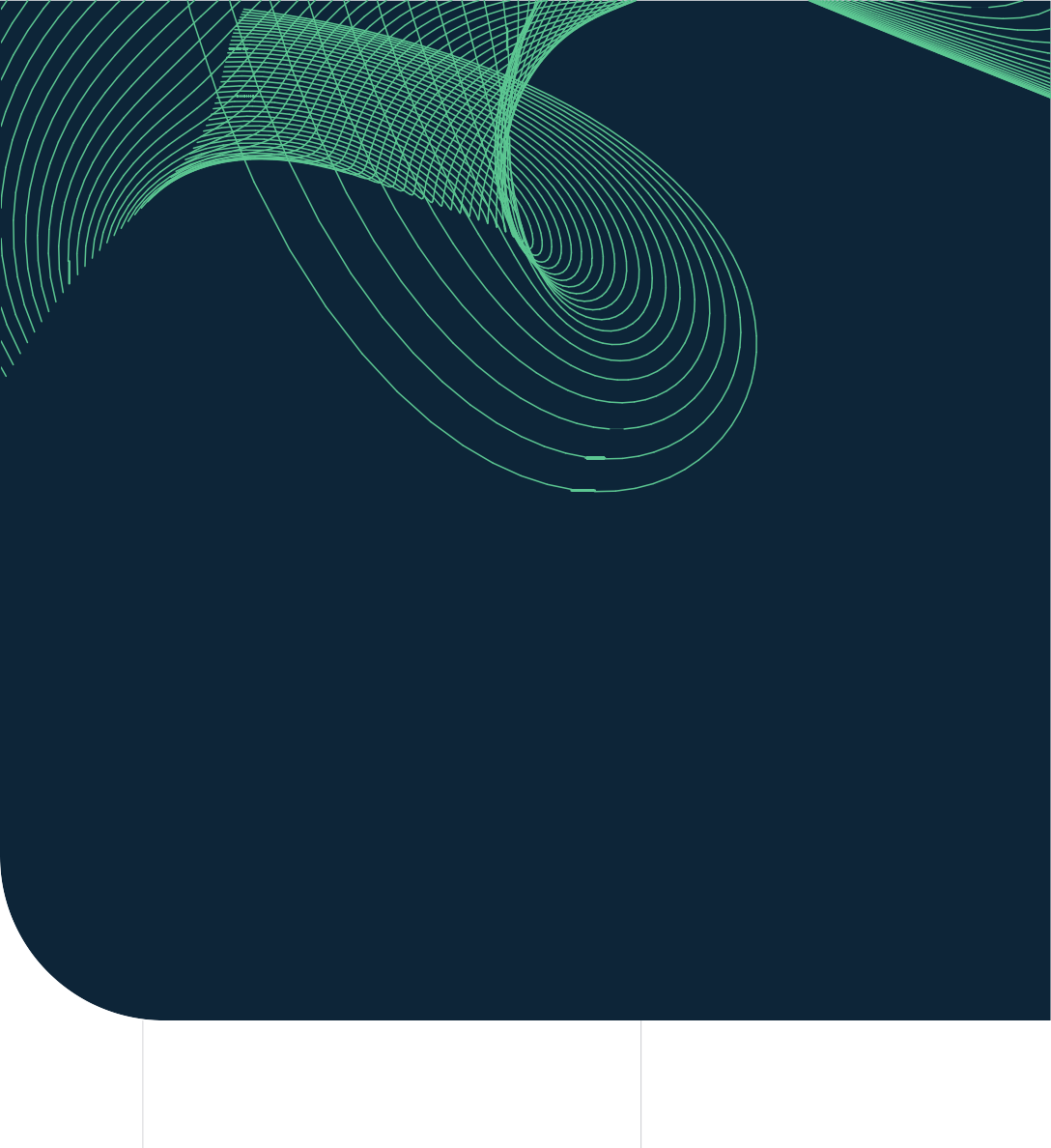 Haftalık
Model Portföy
23 Haziran 2025
Yasal Uyarı
Burada yer alan her türlü bilgi, değerlendirme, yorum ve istatistiki şekil ve değerler hazırlandığı tarih itibariyle  mevcut piyasa koşulları ve güvenilirliğine inanılan kaynaklardan elde edilerek derlenmiştir. ALB Yatırım Menkul  Değerler A.Ş. tarafından, karşılığında herhangi bir maddi menfaat temin edilmeksizin, genel anlamda bilgi vermek  amacıyla hazırlanmış olup, hiçbir şekilde yönlendirici nitelikte olmayan bilgiler yatırımcılar tarafından danışmanlık  faaliyeti olarak kabul edilmemeli ve yatırım kararlarına esas olarak alınmamalıdır. Bu bilgiler, belli bir getirinin  sağlanmasına yönelik olarak verilmemekte ve bu yönde herhangi bir şekilde taahhüt veya garantimiz bulunma-  maktadır. Bu itibarla bu sayfalarda yer alan ve hiç bir şekilde yönlendirici nitelikte olmayan hususlar hakkında  herhangi bir sorumluluğumuz bulunmamaktadır. Gerek bu yayındaki, gerekse bu yayında kullanılan kaynaklardaki  hata ve eksikliklerden ve bu yayındaki bilgilerin kullanılması sonucunda yatırımcıların ve/veya ilgili kişilerin  uğrayabilecekleri doğrudan ve/veya dolaylı zararlardan, kâr yoksunluğundan manevi zararlardan her ne şekil ve  surette olursa olsun üçüncü kişilerin uğrayabileceği her türlü zararlardan dolayı ALB Yatırım Menkul Değerler A.Ş.  sorumlu tutulamaz. Burada yer alan yatırım bilgi, yorum ve tavsiyeleri yatırım danışmanlığı kapsamında değildir.  Yatırım danışmanlığı hizmeti, yetkili kuruluşlar tarafından kişilerin risk ve getiri tercihleri dikkate alınarak kişiye özel  sunulmaktadır. Burada yer alan yorum ve tavsiyeler ise genel niteliktedir. Bu tavsiyeler mali durumunuz ile risk ve  getiri tercihlerinize uygun olmayabilir. Bu nedenle, sadece burada yer alan bilgilere dayanılarak yatırım kararı  verilmesi beklentilerinize uygun sonuçlar doğurmayabilir.
ALB Yatırım araştırma
departmanı tarafından hazırlanmıştır.
444 9 252
bilgi@albyatirim.com.tr
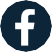 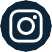 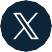 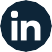 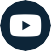 Türkiye’nin Yatırım Şirketi © 2025
albyatirim.com.tr
@Albyatırım
@albyatirim
@ALBYATIRIM	@Alb Yatırım
@ALB-Yatirim